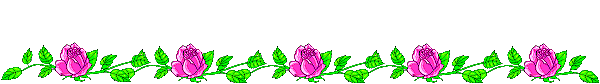 CHÀO MỪNG CÁC EM HỌC SINH 
ĐẾN VỚI BÀI GIẢNG ĐIỆN TỬ!
MÔN: KHOA HỌC TỰ NHIÊN 9
BỘ SÁCH CÁNH DIỀU
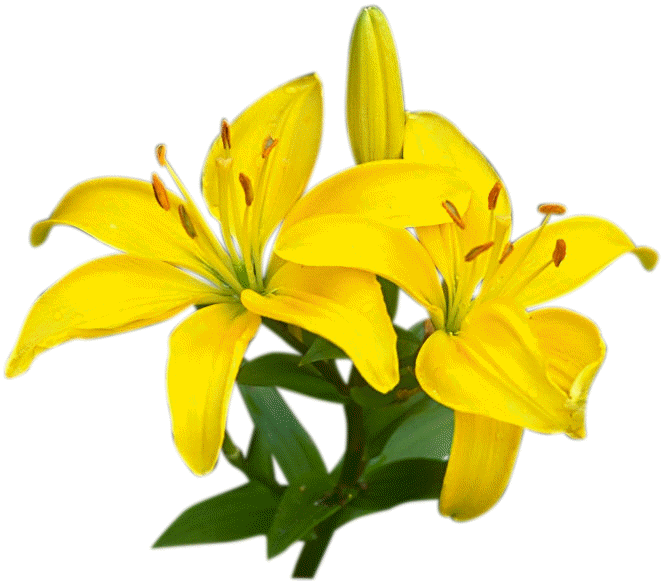 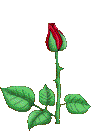 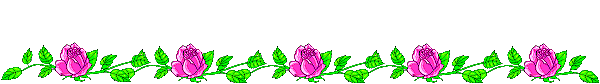 PHẦN 2: CHẤT VÀ SỰ BIẾN ĐỔI CỦA CHẤT
CHỦ ĐỀ 7: GIỚI THIỆU VỀ CHẤT HỮU CƠ, HYDROCARBON VÀ NGUỒN NGUYÊN LIỆU
BÀI 21: ALKENE
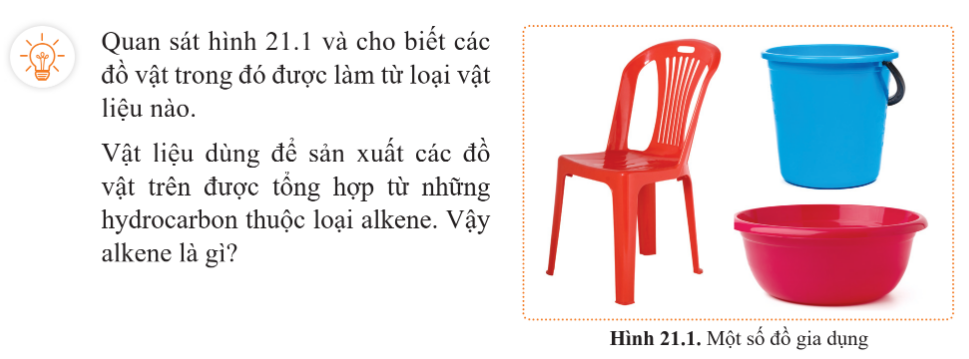 BÀI 21: ALKENE
I. KHÁI NIỆM ALKENE
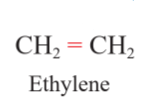 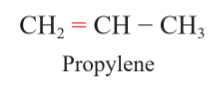 CH3 – CH2 - CH3
CH3 – CH3
Propane
Ethane
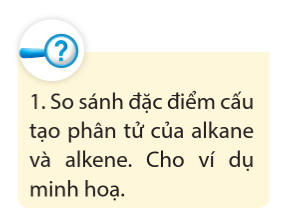 - Phân tử alkane chỉ gồm liên kết đơn.
- Phân tử alkene ngoài liên kết đơn còn có một liên kết đôi giữa 2 nguyên tử C.
BÀI 21: ALKENE
I. KHÁI NIỆM ALKENE
- Alkene là những hydrocarbon mạch hở, trong phân tử có một liên kết đôi.
- Alkene có công thức chung là CnH2n (n ≥ 2)
- Ví dụ : CH2=CH2 ; CH2=CH-CH3
? Em hãy viết công thức chung của Alkane?
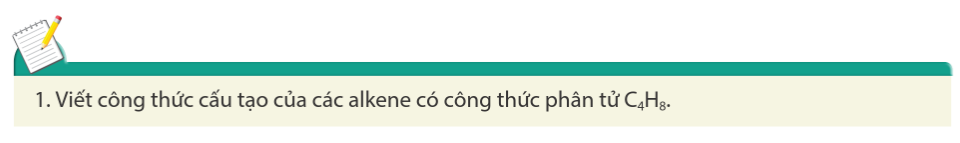 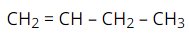 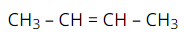 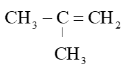 BÀI 21: ALKENE
I. KHÁI NIỆM ALKENE
II. ETHYLENE (C2H4)
1. Công thức cấu tạo và tính chất vật lí
- Ethylene có công thức cấu tạo:
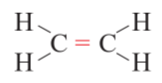 Công thức cấu tạo thu gọn: CH2 = CH2
- Trong phân tử ethylene, giữa hai nguyên tử carbon có một liên kết đôi.
- Ở điều kiện thường, ethylene là chất khí không màu, không mùi, nhẹ hơn không khí, ít tan trong nước.
2. Tính chất hóa học
a. Phản ứng làm mất màu nước bromine
? Từ công thức phân tử của Ethylene, em hãy lắp mô hình và viết công thức cấu tạo của nó?
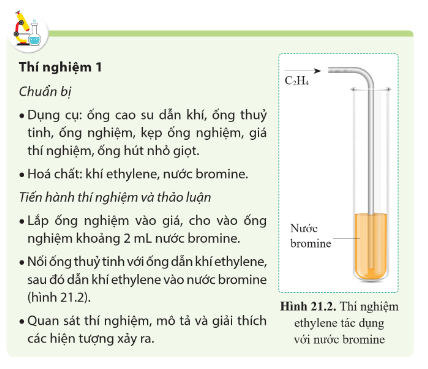 - Hiện tượng: nước bromine bị mất màu vàng da cam.
- Giải thích: nước bromine tác dụng với khí ethylene.
BÀI 21: ALKENE
II. ETHYLENE (C2H4)
1. Công thức cấu tạo và tính chất vật lí
2. Tính chất hóa học
a. Phản ứng làm mất màu nước bromine
- Ethylene phản ứng với Br2 trong dung dịch:
CH2=CH2 + Br2  BrCH2-CH2Br
- Phản ứng trên gọi là phản ứng cộng.
- Tương tự ethylene, các alkene khác cũng làm mất màu nước bromine.
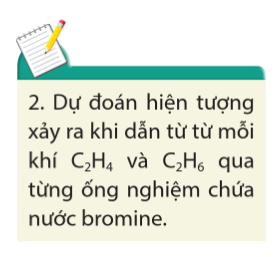 - Khi dẫn khí C2H4 qua ống nghiệm chứa nước bromine thấy nước bromine mất màu.
CH2 = CH2 + Br2 → BrCH2 – CH2Br
- Khi dẫn khí C2H6 qua ống nghiệm chứa nước bromine ta không thấy có hiện tượng gì.
? Viết phương trình hóa học (dạng công thức phân tử) khi cho C3H6 ; C4H8 ; C5H10 ; CnH2n tác dụng với nước Bromine?
C3H6 + Br2 C3H6Br2
C4H8 + Br2 C4H8Br2
C5H10 + Br2 C5H10Br2
CnH2n + Br2 CnH2nBr2
BÀI 21: ALKENE
2. Tính chất hóa học
a. Phản ứng làm mất màu nước bromine
- Ethylene phản ứng với Br2 trong dung dịch:
CH2=CH2 + Br2  BrCH2-CH2Br
- Phản ứng trên gọi là phản ứng cộng.
- Tương tự ethylene, các alkene khác cũng làm mất màu nước bromine.
b. Phản ứng trùng hợp
- Ở điều kiện thích hợp, các phân tử ethylene cộng hợp liên tiếp với nhau tạo ra phân tử mới có khối lượng rất lớn gọi là polyethylene (PE).
p, xt,t0
… + CH2=CH2 +  CH2=CH2 …				   -CH2-CH2-CH2-CH2-
p, xt, t0
Hay: 	nCH2=CH2 			 	 (-CH2-CH2-)n
- Phản ứng trên gọi là phản ứng trùng hợp.
- Tương tự ethylene, nhiều alkene khác cũng tham gia phản ứng trùng hợp.
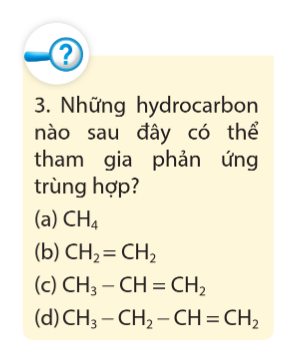 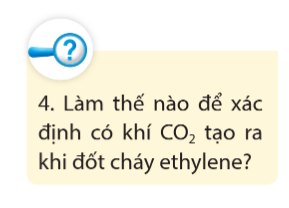 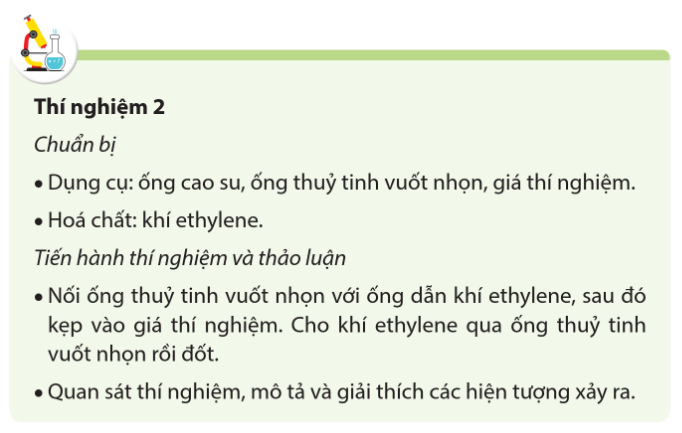 - Hiện tượng: Khí ethylene bị cháy trong không khí.
Để xác định có khí CO2 có thể dẫn các khí sau phản ứng đốt cháy qua bình đựng nước vôi trong thấy có xuất hiện vẩn đục.
- Giải thích: khí ethylene tác dụng với oxygen ở nhiệt độ cao.
BÀI 21: ALKENE
2. Tính chất hóa học
a. Phản ứng làm mất màu nước bromine
? Viết phương trình hóa học?
b. Phản ứng trùng hợp
- Ở điều kiện thích hợp, các phân tử ethylene cộng hợp liên tiếp với nhau tạo ra phân tử mới có khối lượng rất lớn gọi là polyethylene (PE).
- Phản ứng trên gọi là phản ứng trùng hợp.
- Tương tự ethylene, nhiều alkene khác cũng tham gia phản ứng trùng hợp.
p, xt,t0
… + CH2=CH2 +  CH2=CH2 …				   -CH2-CH2-CH2-CH2-
c. Phản ứng cháy
p, xt, t0
Hay: 	nCH2=CH2 			 	 (-CH2-CH2-)n
- Ethylene dễ cháy tạo ra CO2 và H2O
t0
C2H4 +  3O2			    2CO2 + 2H2O
- Tương tự ethylene, các alkene khác khi cháy đều tạo ra khí CO2 và H2O.
BÀI 21: ALKENE
2. Tính chất hóa học
? Dựa vào hình 21.3, nêu 1 số ứng dụng của ethylene?
a. Phản ứng làm mất màu nước bromine
b. Phản ứng trùng hợp
- Ở điều kiện thích hợp, các phân tử ethylene cộng hợp liên tiếp với nhau tạo ra phân tử mới có khối lượng rất lớn gọi là polyethylene (PE).
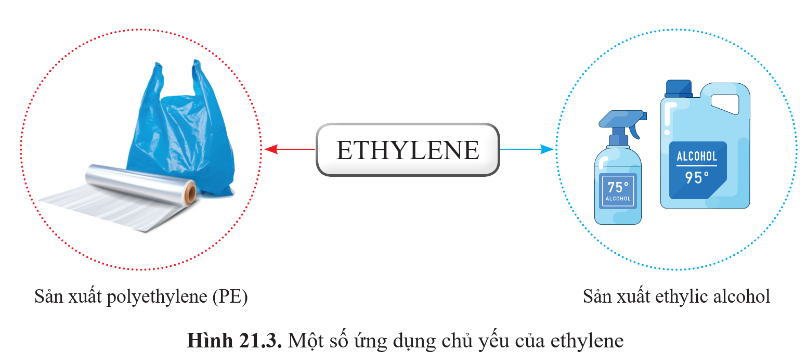 - Phản ứng trên gọi là phản ứng trùng hợp.
c. Phản ứng cháy
p, xt,t0
… + CH2=CH2 +  CH2=CH2 …				   -CH2-CH2-CH2-CH2-
- Ethylene dễ cháy tạo ra CO2 và H2O
p, xt, t0
Hay: 	nCH2=CH2 			 	 (-CH2-CH2-)n
- Tương tự ethylene, các alkene khác khi cháy đều tạo ra khí CO2 và H2O.
t0
C2H4 +  3O2			    2CO2 + 2H2O
3. Ứng dụng
- Ethylene được sử dụng để sản xuất polyethylene (PE), ethylic alcohol,…
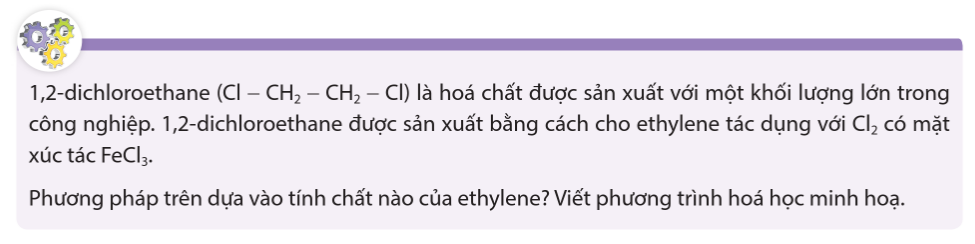 - Dựa vào phản ứng cộng của ethylene.
FeCl3
CH2=CH2 +  Cl2 			   	Cl-CH2-CH2-Cl
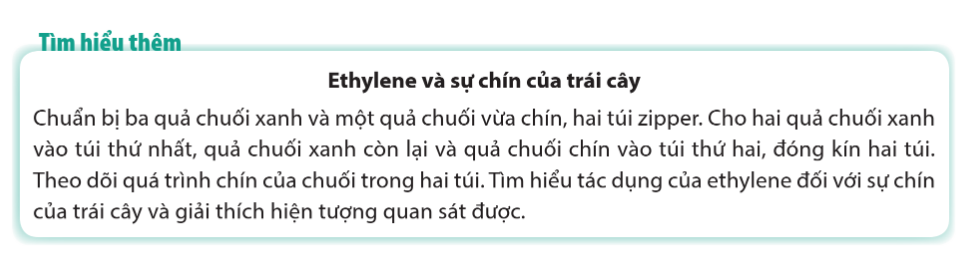 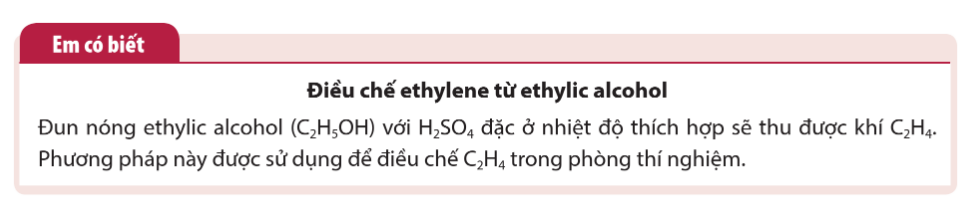 Bài 1: Cho các hydrocarbon như sau:
CH3-CH3	;	 CH2=CH2	;	 CH3-CH2-CH3
CH2=C-CH3 ; 	CH3-CH=CH-CH3 ; CH2=CH-CH=CH2; 	CH2-CH2
         │									 │    │
         CH3									CH=CH
Số lượng các alkene trong các hydrocarbon trên là:
5		B. 2		C. 3		D. 4
Bài 2: Trong số các hydrocarbon như sau:  CH2=CH2	;	 CH3-CH=CH2
CH3-CH-CH3 ; 	CH3-CH2-CH3 ; CH3-CH=CH-CH3; 	
         │									
         CH3									
Số lượng chất làm mất màu brominelà:
2		B. 3		C. 4		D. 5
Bài 3: Số lượng các alkene có công thức phân tử C4H8 và có cấu tạo phân tử khác nhau là:
A. 3		B. 4		C. 1		D. 2
Bài 4: Chọn những câu đúng trong các câu sau:
Các alkene có công thức chung là CnH2n
Tất cả các hydrocarbon có công thức phân tử CnH2n đều là alkene.
(c) Tất cả các hydrocarbon có một liên kết đôi trong phân tử đều là alkene.
(d) Những hydrocarbon có công thức chung CnH2n và có một liên kết đối trong phân tử là alkene.
Bài 5: Bằng cách bổ sung các nguyên tử H và các liên kết còn thiếu để hoàn thành công thức cấu tạo của một số alkene sau:
(1) CH3-CH-CH2			(2) CH2-C-CH3
						    │
						    CH3
(3) CH2-C-CH2-CH3		(4)C-CH=C-CH3
Bài 6: Có các alkene: CH3–CH=CH2 , CH3-CH=CH–CH3, CH2=CH-CH2-CH3. Viết phương trình hoá học của các phản ứng xảy ra khi:
a) Cho các alkene trên tác dụng với nước bromine.
b) Đốt cháy các alkene trên.
c) Trùng hợp các alkene trên.
Bài 7: Có hai chất khí là C2H4 và C3H8. Nêu cách tiến hành phân biệt hai khí trên bằng nước bromine. Viết phương trình hoá học của phản ứng xảy ra (nếu có).
Bài 8: Hai hydrocarbon mạch hở X và Y trong phân tử đều có 6 nguyên tử H. Trong phân tử X chỉ có các liên kết đơn. Phân tử Y nhiều hơn phân tử X một nguyên tử C. a) Xác định công thức phân tử của X, Y.
b) Viết công thức cấu tạo của X, Y.
c) Mô tả hiện tượng xảy ra khi dẫn X, Y qua nước bromine.
Bài 9: Chọn các chất thích hợp (viết ở dạng công thức cấu tạo thu gọn) để điền vào dấu ? và hoàn thành các phương trình hoá học sau:
a) ? + Br2 --- CH2Br-CH2Br
b) ? + Cl2 ---- CH2Cl-CHCl-CH3
c) ? + Br2 -- CH3 – CHBr – CHBr – CH3
Bài 10: Xác định công thức phân tử chất hữu cơ X trong phương trình hoá học sau:
X+ 6O2 ----→4CO2 + 4H2O
Biết X có cấu tạo mạch hở, viết công thức cấu tạo có thể có của X.
Bài 11: Hoàn thành các phương trình hoá học sau:
a) CxHy + ? -- CO2 + H2O
b) ? +(3n+1)O2 --- 2nCO2+ 2(n + 1)H2O
c) ? + 3nO2 -- 2nCO2 + 2nH2O
Bài 12: Khi cho một alkene tác dụng với nước bromine thu được một dẫn xuất của hydrocarbon có công thức cấu tạo là CH2Br – CBr – CH3 .
							 │ 
							CH3
- Xác định công thức cấu tạo của alkene.
Viết phương trình hoá học của phản ứng xảy ra giữa alkene và nước bromine. 
Bài 13: Viết phương trình hoá học của phản ứng trùng hợp các chất sau:
										  Cl
										  │
a) CH3-CH=CH-CH3	b) CH2=C-CH3 		 c) CH3 – C = CH
					   │				     │
					   CH3				        CH3